Innovation in der Bildung – ChatGPT & Co:Was muss sich ändern, damit das disruptive Potenzial von KI in der Schule Wirkung entfalten kann?
30.05.2023

Prof. Dr. Siegfried Handschuh
Prof. Dr. Sabine Seufert
Zukunftsszenario entwickeln – Wie sieht Lernen künftig aus?
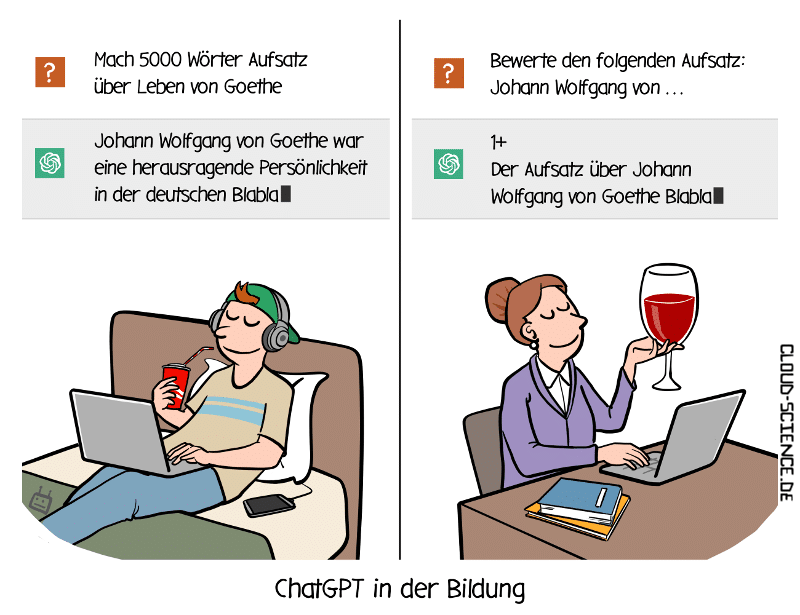 ChatGPT in der Bildung – Cartoon (cloud-science.de)
2
Agenda
TEIL I
Grundverständnis, Stärken & Schwächen?
TEIL II
Bildungsinnovation & Kompetenzen?
Ausblick & Fragen?
3
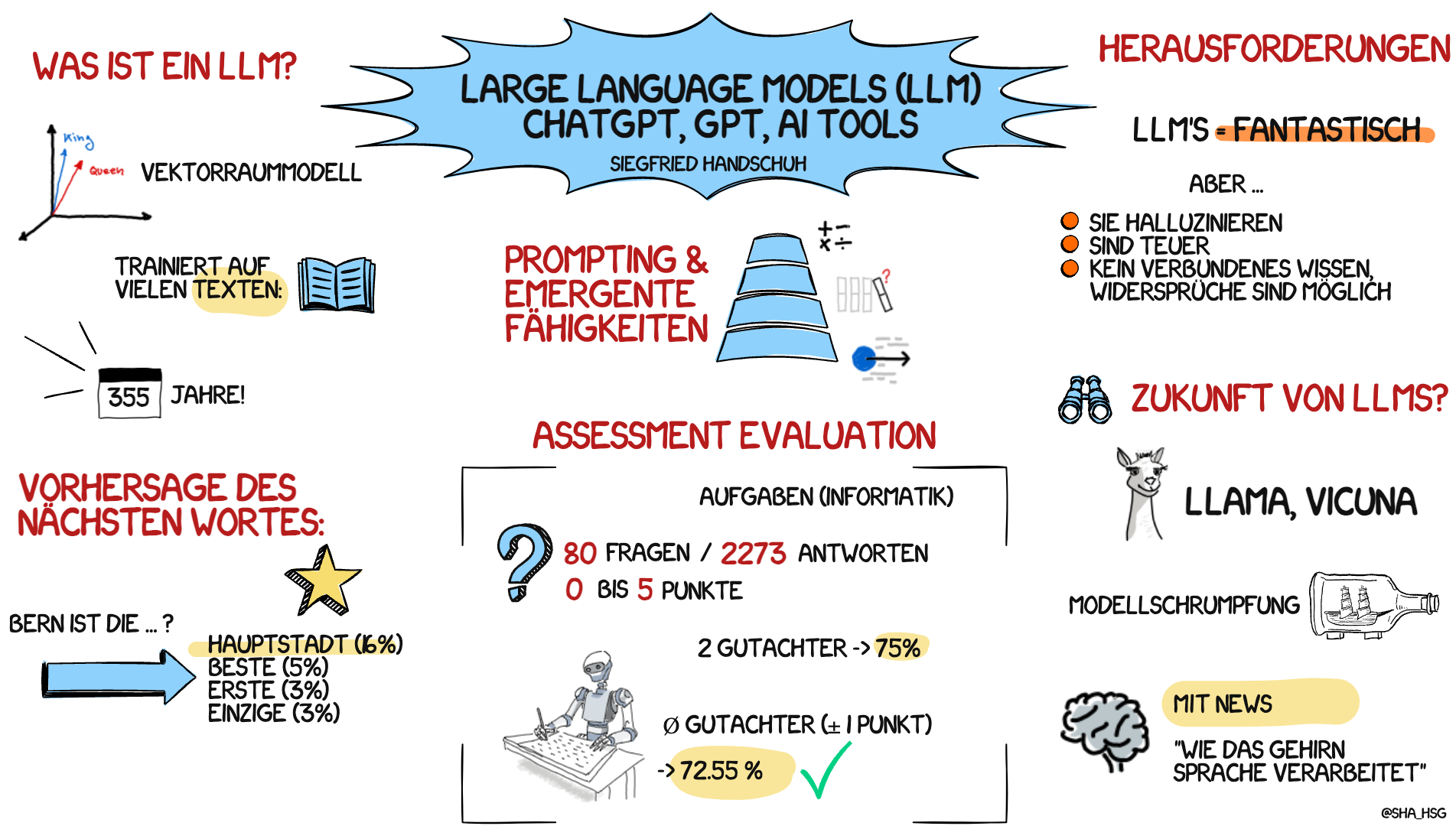 4
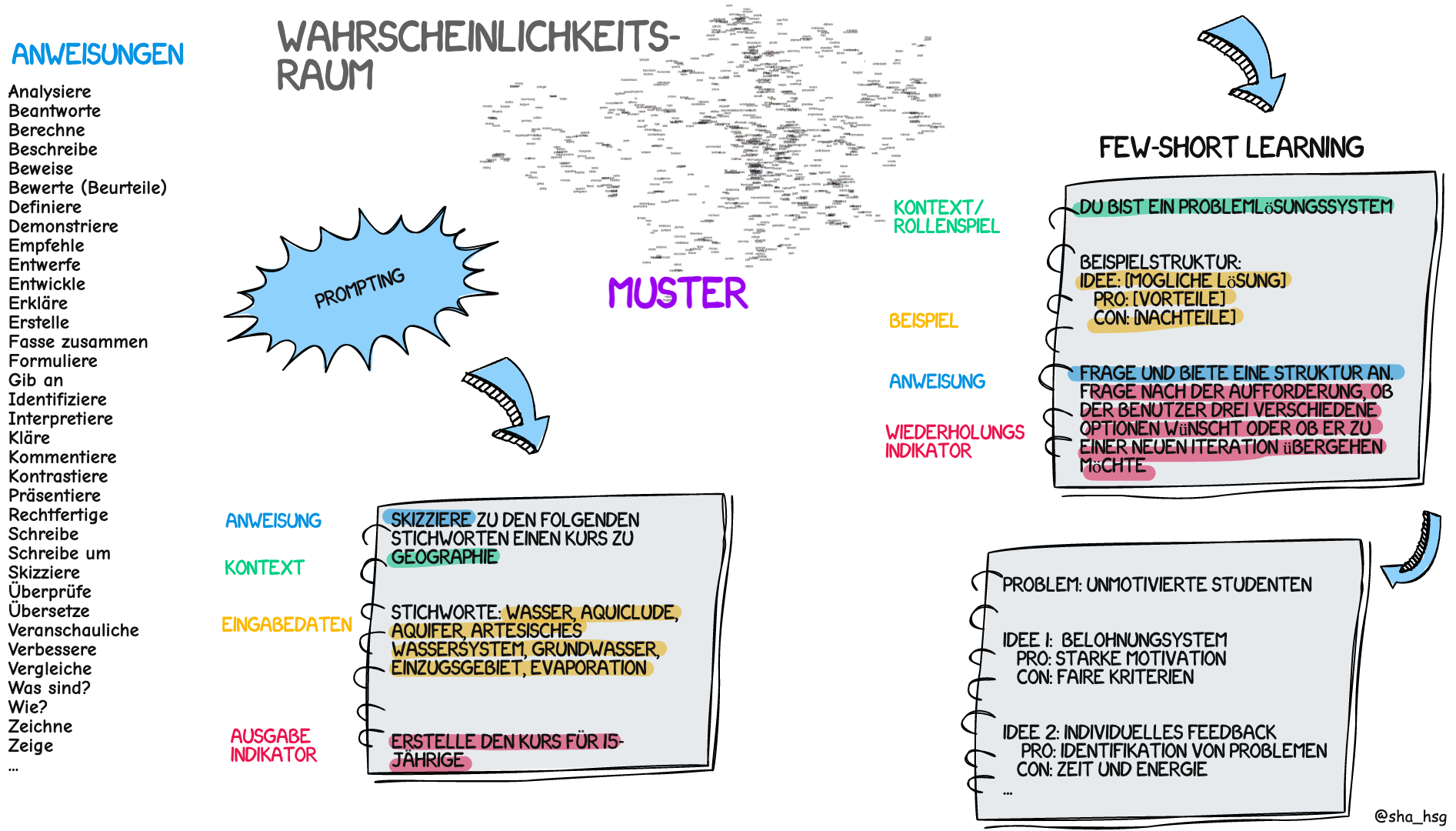 5
Agenda
TEIL I
Grundverständnis, Stärken & Schwächen?
TEIL II
Bildungsinnovation & Kompetenzen?
Ausblick & Fragen?
6
Agenda
Beispiele von ChatGPT & Co.?
Augmentation: Mensch-Maschine?
Kompetenzen: «Prompting Skills»?
Ausblick & Ihre Fragen?
7
KI-basierter Chatbot zur Unterstützung von Gruppenarbeiten
Tubo - Chatbot zur Unterstützung von Gruppenarbeiten - YouTube
8
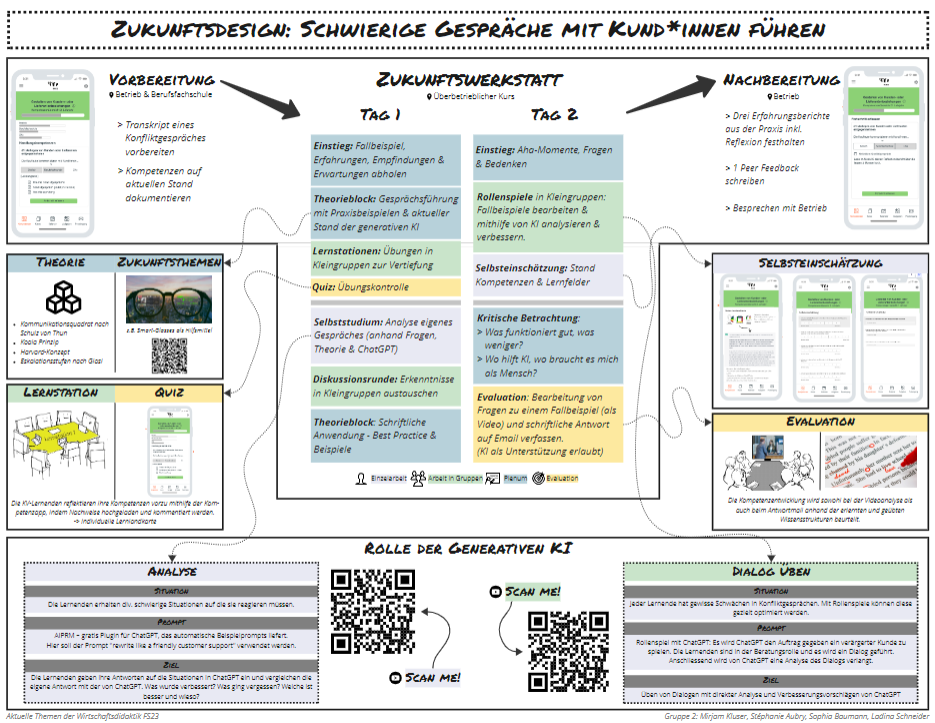 Beispiel 1
In Anlehnung an: Center for Humane Technology. (2023, April 4). The A.I. Dilemma - March 9, 2023 [Video]. YouTube. https://www.youtube.com/watch?v=xoVJKj8lcNQ
9
10
Beispiel 2: Lehrerbildung
11
https://typeset.io/
Assistenzsysteme: Co Pilot "Scispace"
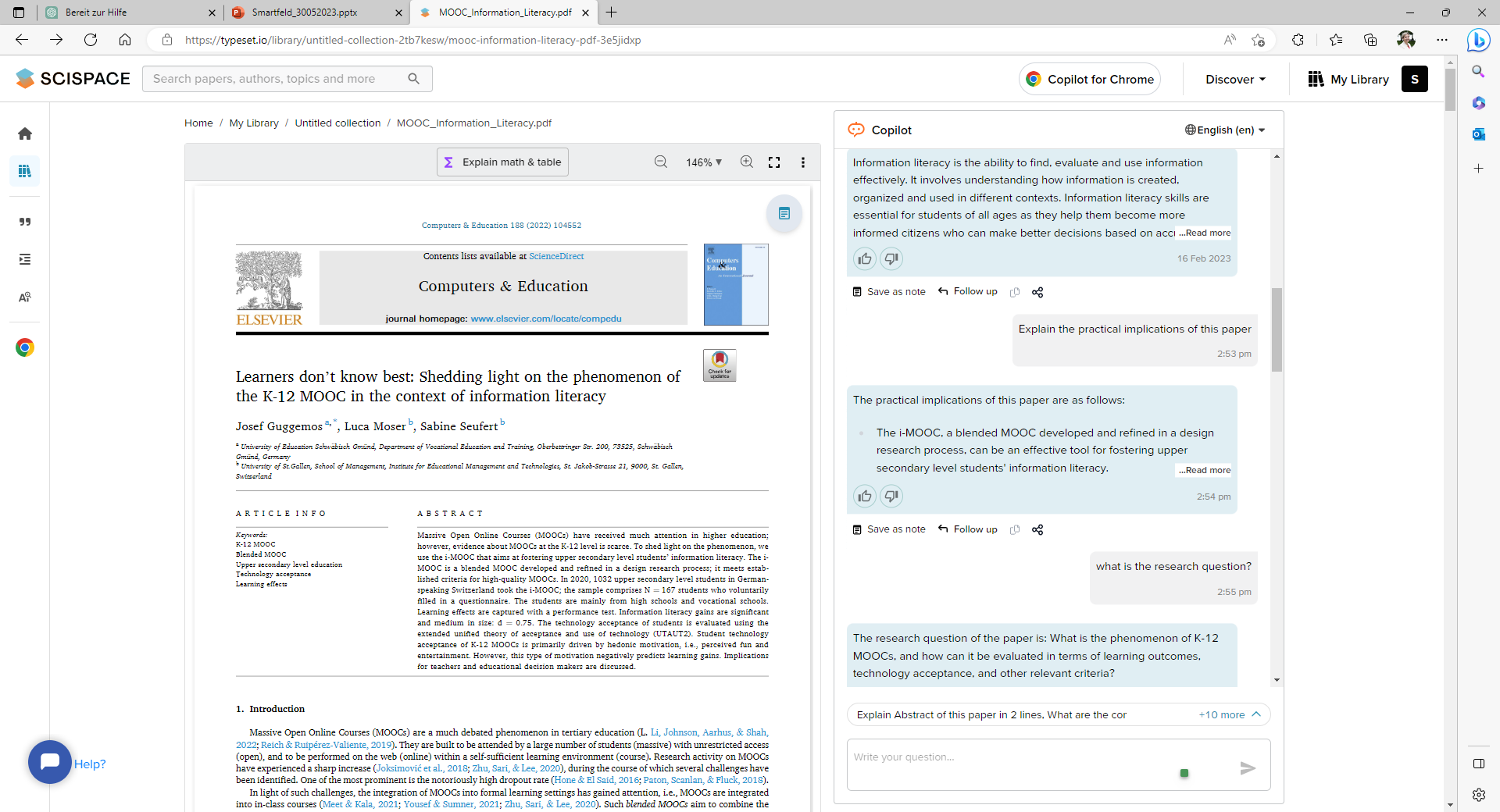 12
Assistenzsysteme: Virtual AI Robot – Digitaler Coach
13
Assistenzsysteme: Robotersteuerung mit Sprache
Prototyp: PaLM-E
(von Google) für Serviceroboter
Quelle: https://palm-e.github.io
14
Generative KI wie ChatGPT…
Robotik
… verschmelzen zu einem.
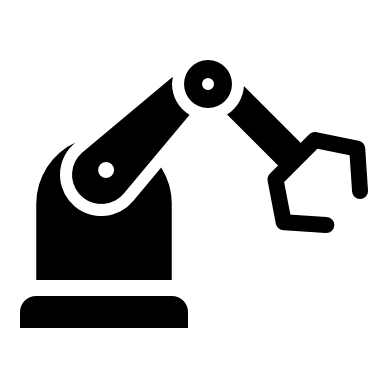 Ehemals getrennte Gebiete…
Bilderzeugung
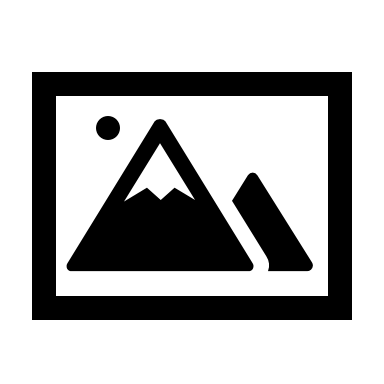 fMRI
Videos
Musikgenerierung
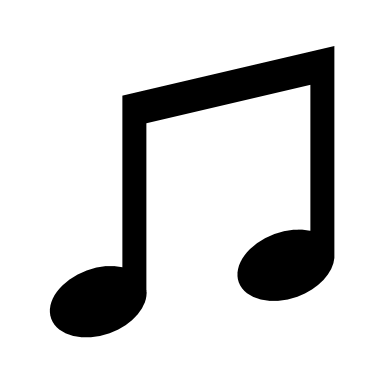 DNA
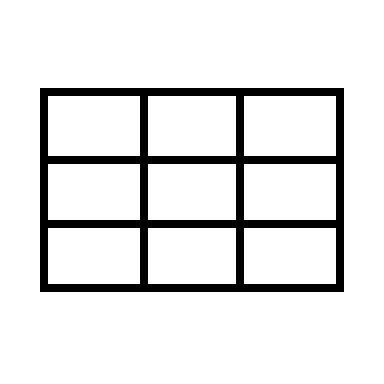 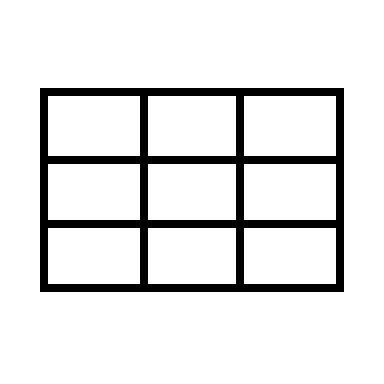 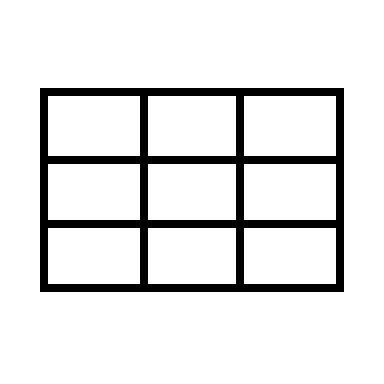 Biometrische Daten
Robotik
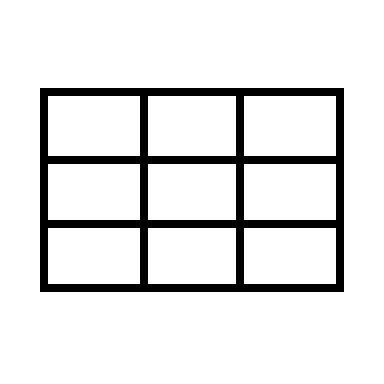 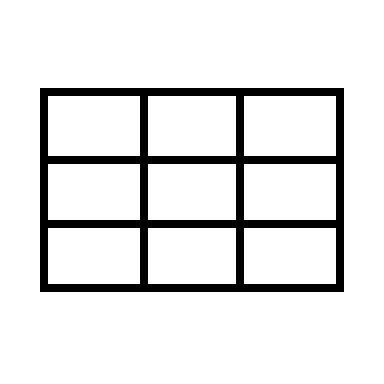 Sprachsynthese
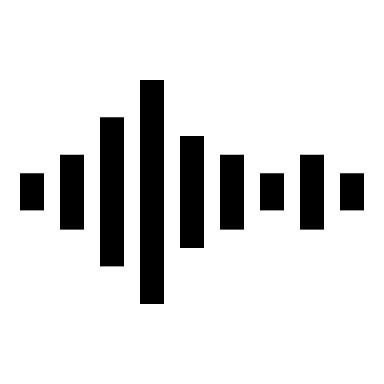 Text aus dem Internet
Code
…
Bilder
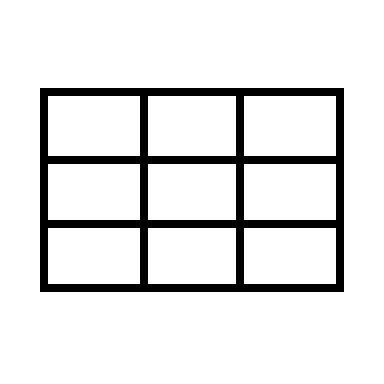 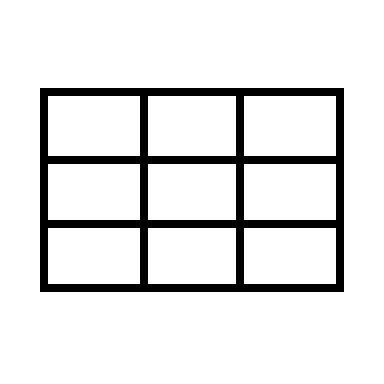 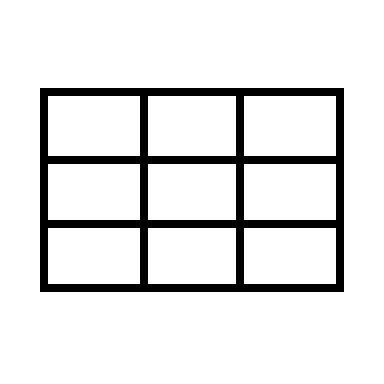 Ton
Musik
Aktienmarkt
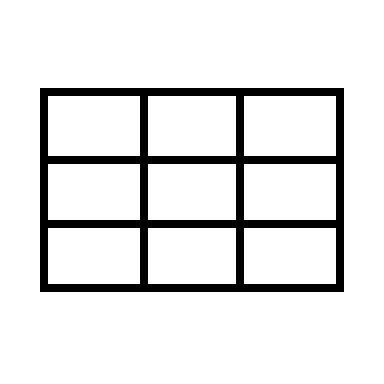 Computer Vision
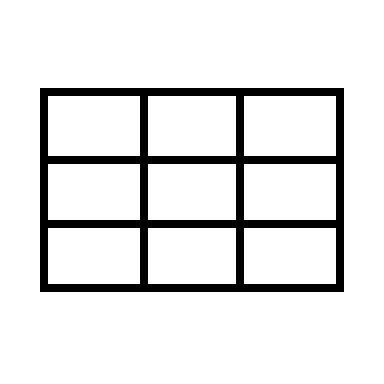 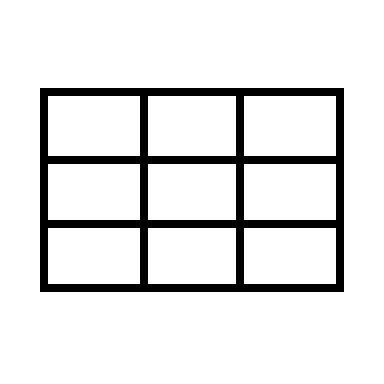 «Total decoding and synthesizing of reality»
«You can treat everything as language»
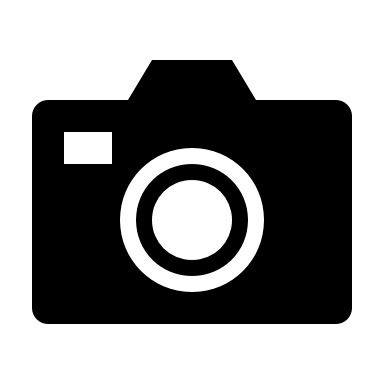 Generative Large Language Multi-Modal Model
Spracherkennung
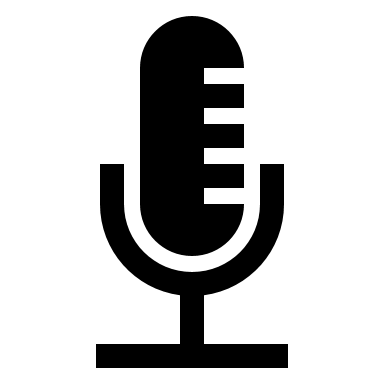 In Anlehnung an: Center for Humane Technology. (2023, April 4). The A.I. Dilemma - March 9, 2023 [Video]. YouTube. https://www.youtube.com/watch?v=xoVJKj8lcNQ
15
Agenda
Beispiele von ChatGPT?
Augmentation: Mensch-Maschine?
Kompetenzen: «Prompting Skills»?
Ausblick & Ihre Fragen?
16
Augmentation: Zusammenarbeit Mensch-Maschine
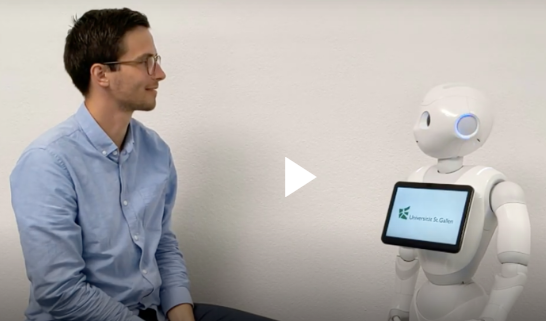 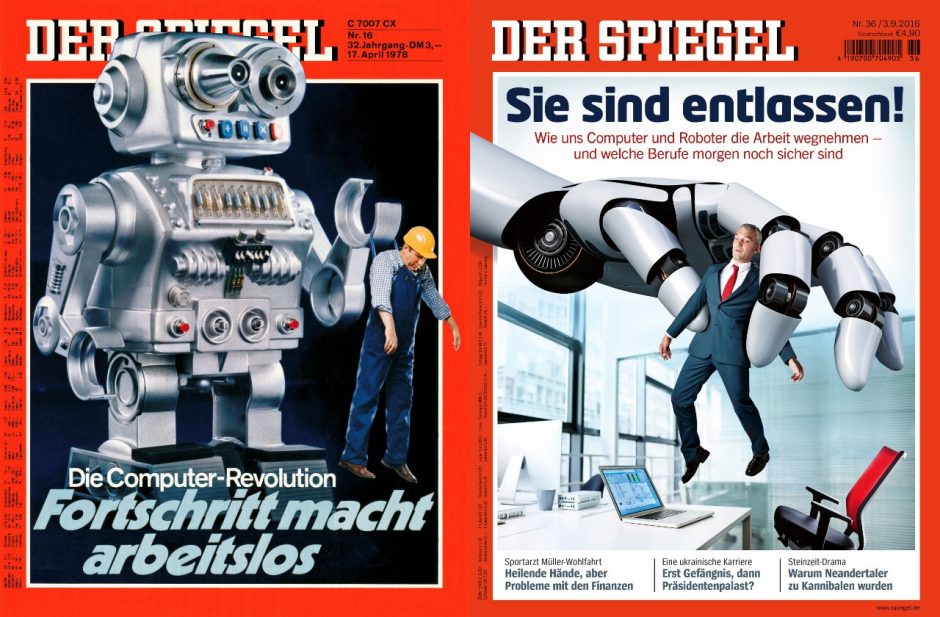 https://www.ibb.ch/ (Social Robot Lexi)
Augmentation
Erweiterung der Möglichkeiten «Positivsummenspiel»
Gelungene Partnerschaft von Mensch und Maschine entwickeln, die auf Synergie durch komplementäre Kompetenzen beim Menschen abzielt
Substitution
Mensch wird durch intelligente Maschinen ersetzt

«Nullsummenspiel»
17
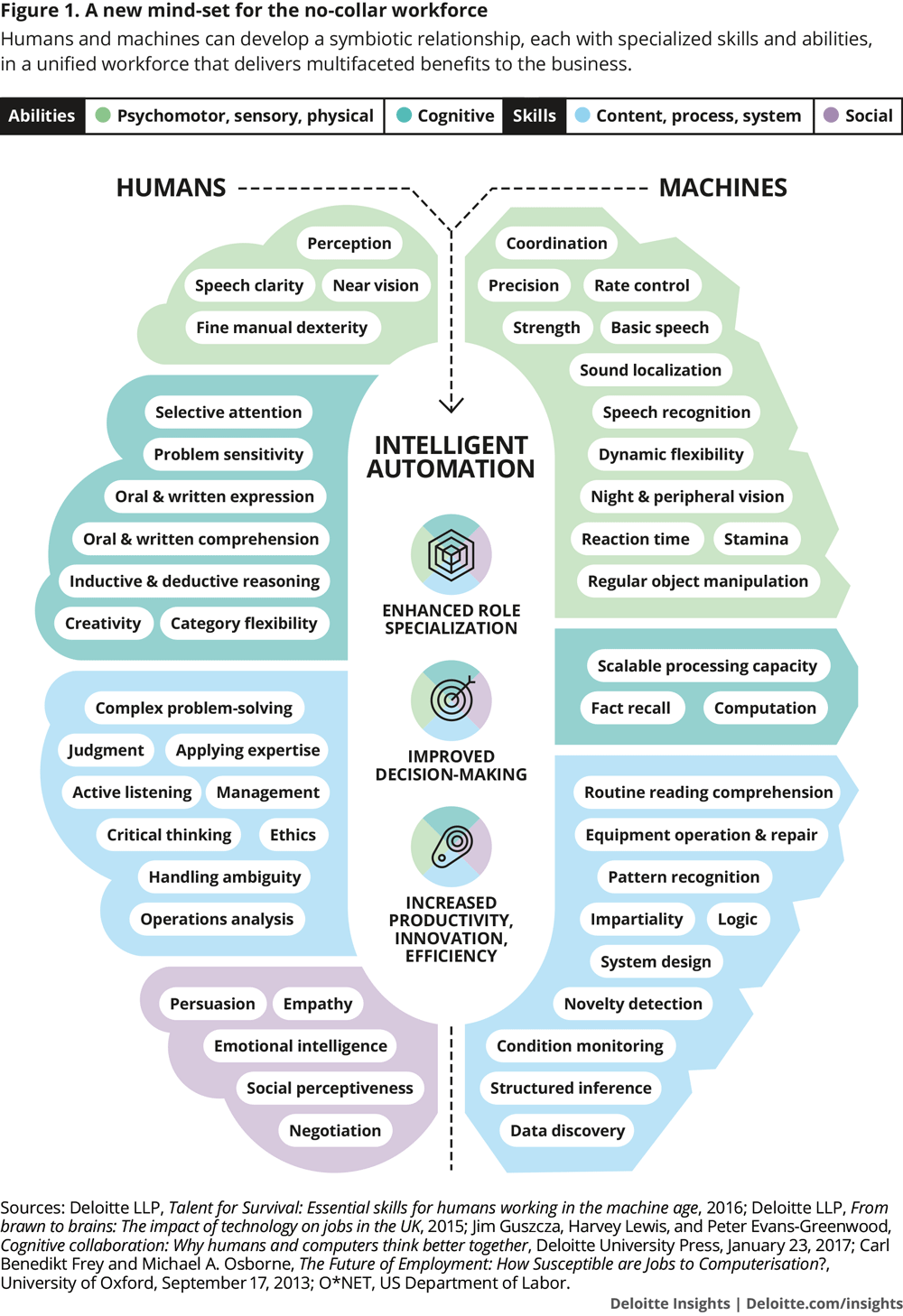 Future Work: Menschen & Smart Machines – «Hybride Intelligenz»
Maschinen
Kreatives Denken
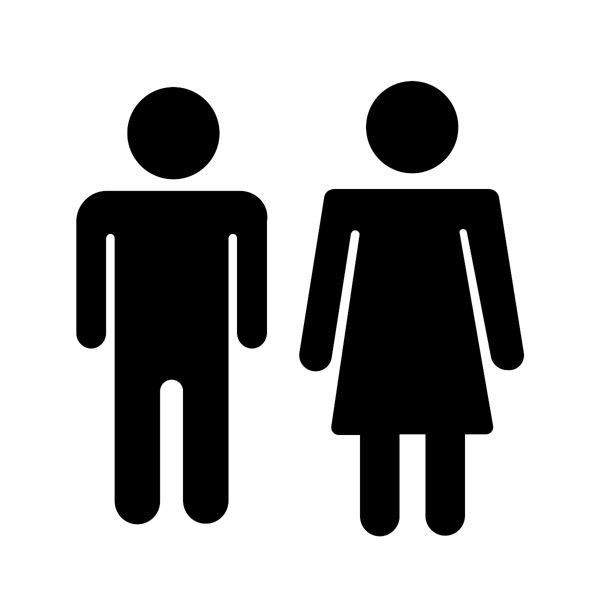 Psychomotorische, sensorische& physische Fähigkeiten
Kognitive Fähigkeiten
Künstliche Intelligenz (KI)
Kritisches Denken
Inhalte- / Prozess- / System-bezogene Fähigkeiten
Menschen
Quelle: https://www2.deloitte.com/us/en/insights/focus/tech-trends/2018/no-collar-workforce.html
18
Soziale Fähigkeiten
Augmentation: Mensch-Maschine Zusammenarbeit
KI zur Entlastung:
Stark strukturierte Aufgaben
Routineentscheidungen
Nimmt dem Menschen Arbeitab (Entlastung)
Schafft neue Ressourcen frei
Beispiele:Erstellung Videos mitAvatar, Generierung von Quizzes,einfache Empfehlungenfür Inhalte, etc.
Mensch behält die Hoheit:
Übernahme durch Maschineethisch unerwünscht
Beispiele:Bewertung von Kompetenzen,Beurteilungen in Qualifikations-verfahren, Entwicklungsgespräche,emotionale, motivationaleFörderung, Umgang mitKonflikten
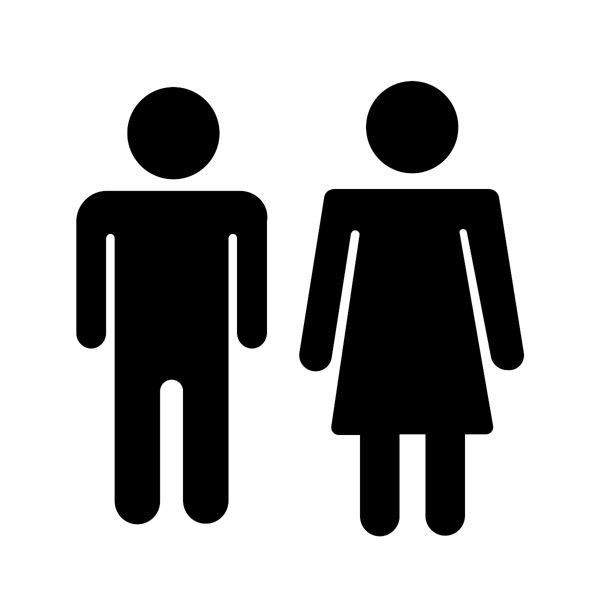 „Augmentation“: KI als Partner
Semi-strukturierte Aufgaben
Mensch und KI arbeiten zusammen,lernen auch voneinander
Beispiele:Gemeinsame Erstellung Prüfungsaufgaben,KI-basierte Korrekturhilfen, Analytics für adaptives Coaching
19
Agenda
Beispiele von ChatGPT?
Augmentation: Mensch-Maschine?
Kompetenzen: «Prompting Skills»?
Ausblick & Ihre Fragen?
20
Sprachmodelle und Generative KI
Meta-Kompetenzen
“Prompting Skills”
Kompetenzen
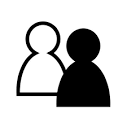 Nutzer:innen
Texte
Bilder
Videos
Code
Musik
…
“Prompt Engineering”
“Finetuning”
Web Services
ChatGPT
«Prompts»
«Outputs»
Sprachmodell
(generativ, vortrainiert)
GPT-4
21
KI Wertschöpfungskette
KI-
Entwickler:innen
KI-
Serviceanbieter
ProfessionelleNutzer:innen
Nicht-professionelleNutzer:innen
Empfänger:innen
von KI-Ergebnissen
Allgemeinbildung
“Prompting Skills”
Rechte hinsichtlichKI-Entscheidungen
Informatik-
Kompetenzen
Berufsfeld / Domäne
“Prompt Engineering”
Berufsfeld  / Domäne
“Prompting Skills”
«KI Literacy»
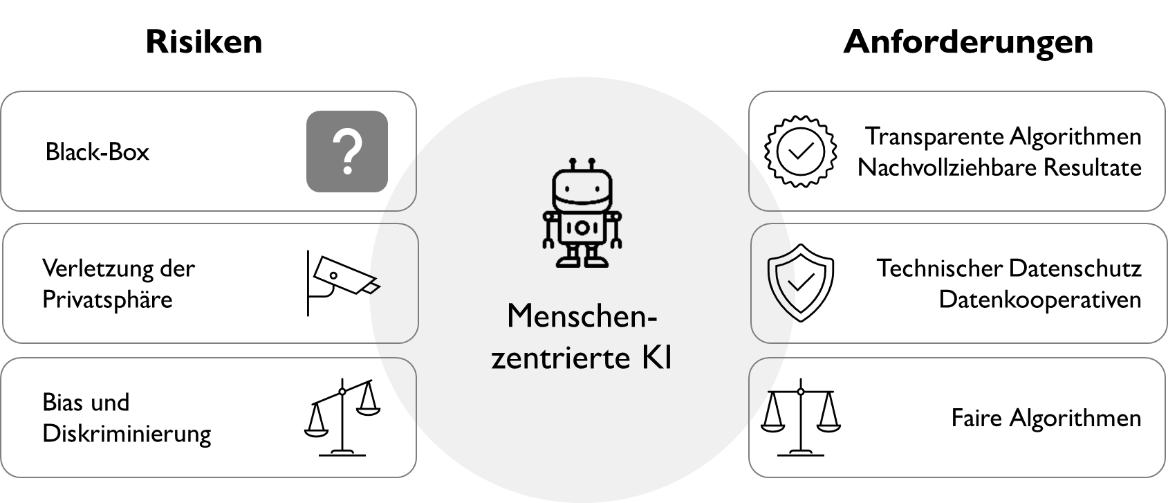 KI Ethik /Regulierung
22
Ethischer Umgang mit KI-Schreibtools?
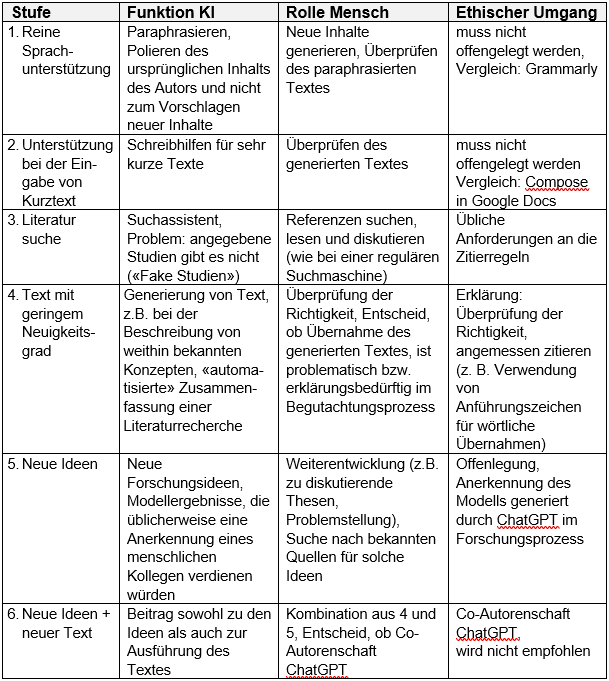 Neue Eigenständigkeits-erklärung an der HSG:Angabe von KI-Hilfen

Orientierung derACL (Association for Computational Lingustics)für den ethischen Umgang
23
Kompetenzen im Umgang mit generativer KI
Sozialer Kontext
Digitale, multimodale
Artefakte
Schaffung neuer Werte
Personale, soziale Kompetenzen
Verantwortungsübernahme
KI Einstellungen
KI Ethik
Menschenzentrierte
Überlegungen
Text Genres
Genres der Konversation
Genres in der Literatur
Art Genres
Musik Genres
Film, Video Genres
Game Genres
Software Genres
Computational Models
Genre «Data Stories»
Genres von KI-Agenten(Chatbots)
Genres der physischenArtefakte (Robotics)
…
Interdisziplinäres 
Wissen+
Genre Wissen+
Metakognitives
Wissen
FachspezifischesWissen+
Rhetorisches 
Wissen+
Deklarativ: Was?
Prozedural: Wie?
Konditional: Warum?
Genre
Kreation
Expertise
Epistemisches 
Wissen+
Formales 
Wissen+
Prozedurales 
Wissen+
Weltwissen
Sprachen
(+ = ergänzt um KI Wissen)
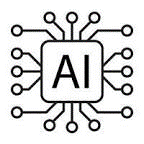 KI
Ko-Kreation mit KI:«Prompting Skills»
Learning Compass 2030 - Organisation for Economic Co-operation and Development (oecd.org);
Gymnasium Helveticum: GH_2023_02_d.pdf (vsg-sspes.ch)
24
Agenda
Beispiele von ChatGPT?
Augmentation: Mensch-Maschine?
Kompetenzen: «Prompting Skills»?
Ausblick & Ihre Fragen?
25
Experimentieren: «Prompting Guides»
Unlocking the Power of Generative AI Models and Systems such as GPT-4 and ChatGPT for Higher Education - A Guide for Students and Lecturers
Einsatz von ChatGPT in der Lehre
A teacher’s guide to ChatGPT and remote assessments
ChatGPT for Learning and Teaching
Prompting Higher Education Towards AI-Augmented Teaching and Learning Practice (uow.edu.au)
26
Experimentieren: «Prompting Guides»
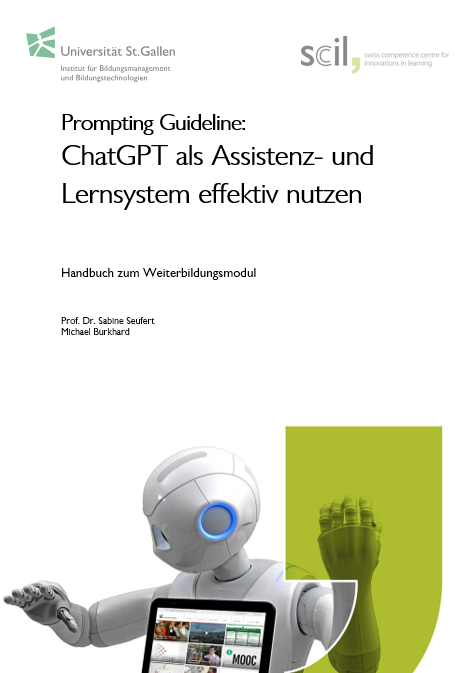 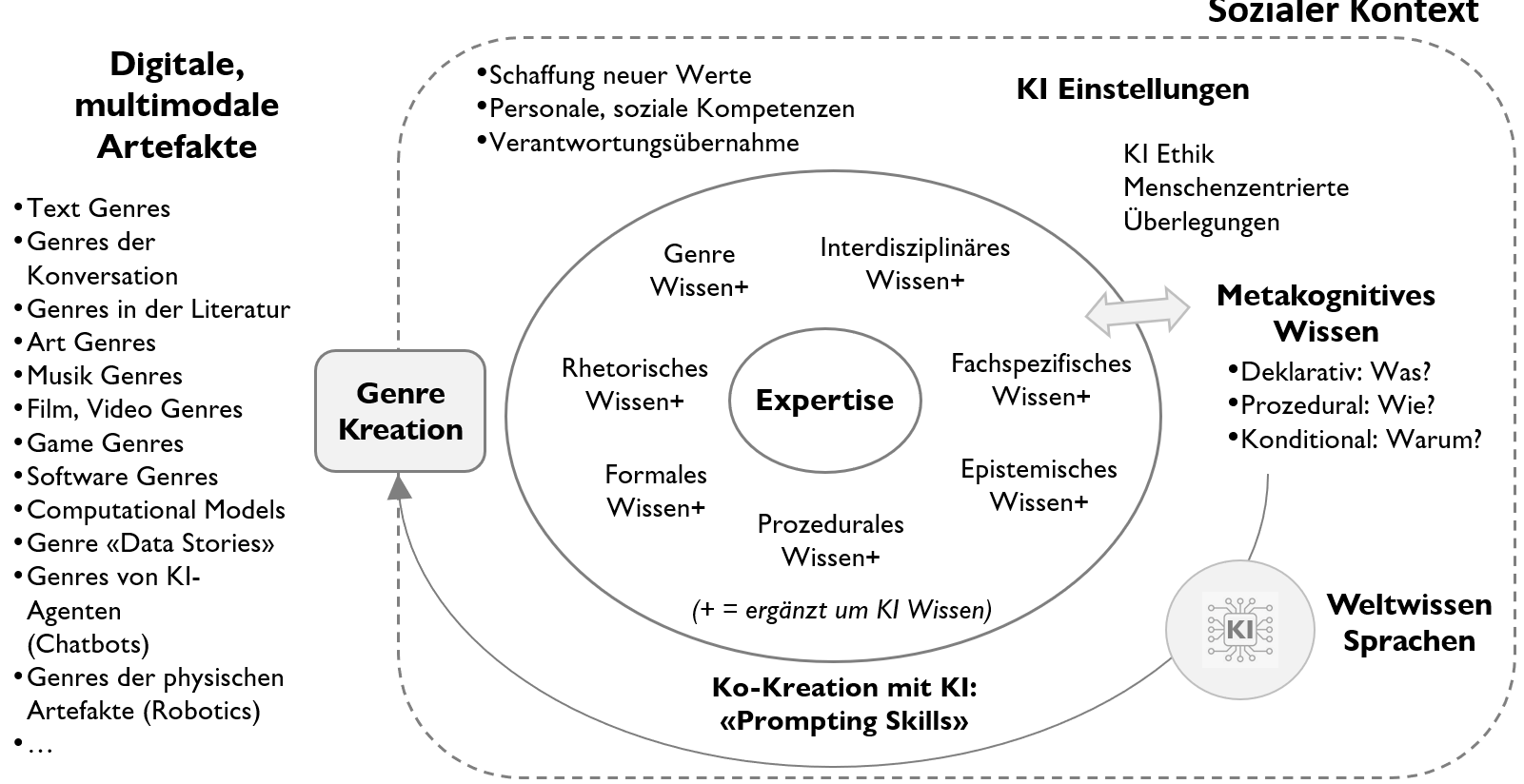 https://www.scil.ch/aktuelles/scil-beitrag/prompting-guideline-chatgpt-als-assistenz-und-lernsystem-effektiv-nutzen/
27
Kompetenzaufbau KI: Rolle Lehrkräfte
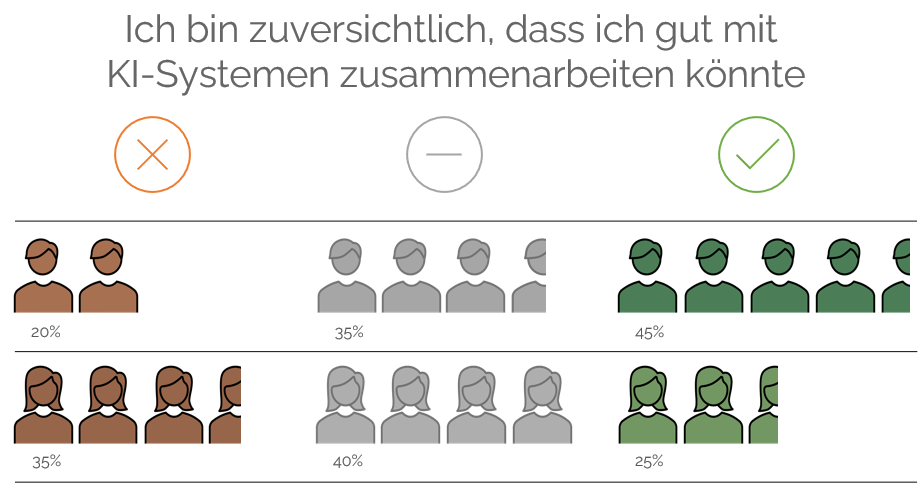 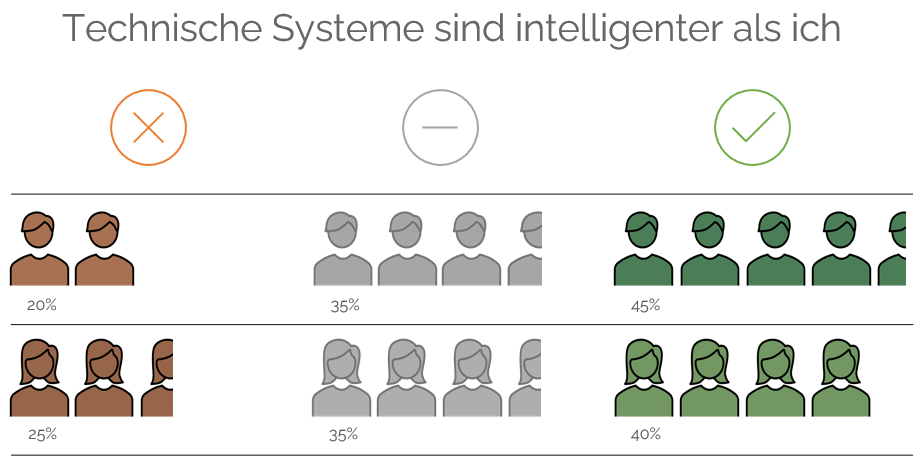 Ergebnisse Studie
Datenerhebung Nov/Dez. 2022
Gemeinsam mit P. Emmenegger (HSG)
N=2144 | Alter: 14-15 | Stufe Sek I
28
AI in Education Lab
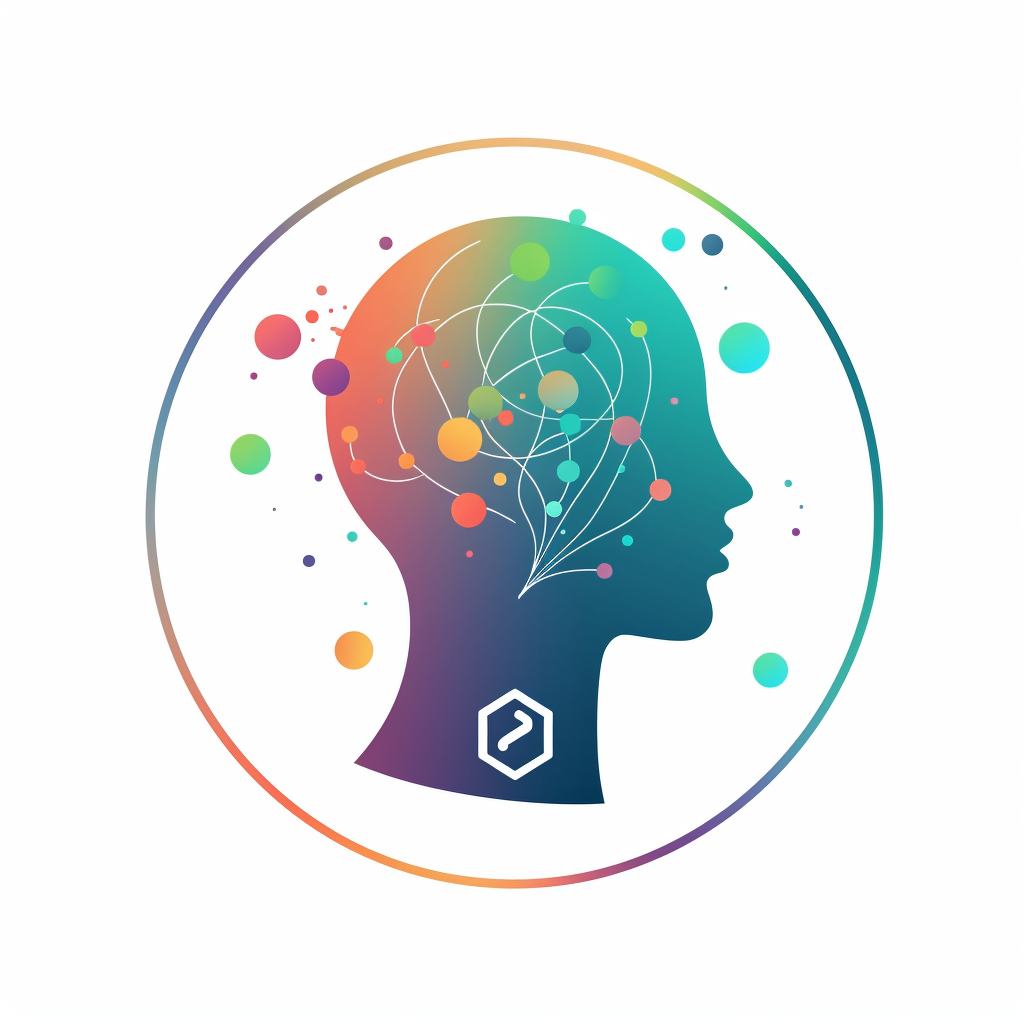 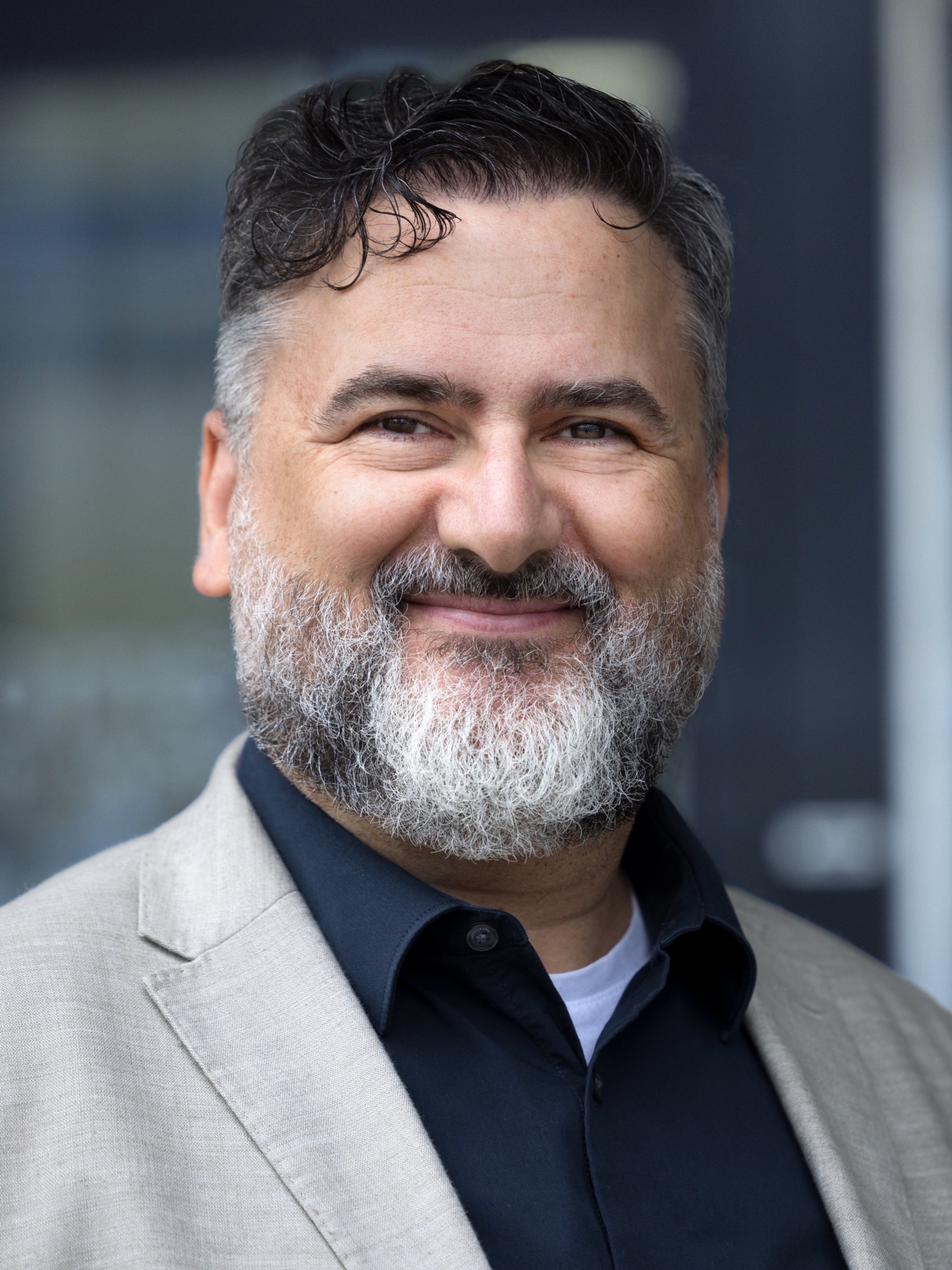 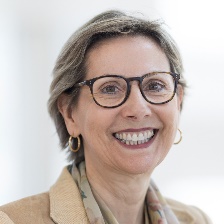 Prof. Dr. Sabine Seufert

Institut für Bildungsmanagement 
und Bildungstechnologien (IBB-HSG)
Universität St.Gallen
St. Jakob-Strasse 21
CH-9000 St.Gallen

Web:	www.ibb.unisg.ch  
Mail:	sabine.seufert@unisg.ch
Prof. Dr. Siegfried Handschuh

Institut of Computer Science (ICS-HSG)
Universität St.Gallen
Rosenbergstrasse 30
CH-9000 St.Gallen

Web:	www.ics.unisg.ch  
Mail:	siegfried.handschuh@unisg.ch
29